Faculté de médecine
Département de pharmacie 
Module de pharmacologie spéciale  
2014/2015
Dr.  Guergouri F.Z



PARASYMPATHOMIMETIQUES
ACETYLCHOLINOMIMETIQUES
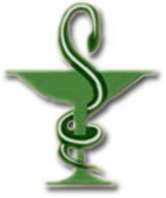 L’acétylcholine est le médiateur des terminaisons parasympathiques, de la transmission ganglionnaire et neuromusculaire ainsi que de nombreuses synapses du SNC. 

Les acétylcholinomimétiques sont des médicaments, qui par des mécanismes directs ou indirects, reproduisent les effets de l’acétylcholine.

L’acétylcholine est une molécule flexible, càd susceptible d’adopter un certain nombre de conformations privilégiées et de stimuler plusieurs types de récepteurs.
Chimie: 

De formule chimique CH3COOCH2CH2N+(CH3)3 et de masse molaire de 146,2 g·mol-1, l'acétylcholine est dérivée de l'acide acétique CH3COOH et de la choline HOCH2CH2N+(CH3)3.
Métabolisme
L’acétylcholine est synthétisée en 2 étapes :
Formation de l’acétyl Coenzyme A, AcCoA, selon la réaction suivante catalysée par l’ AcCoA synthétase, étape limitante de la synthèse.
                                              AcCoA synthétase
Acétate + Coenzyme                       AcCoA
Formation de l’acétylcholine à partir de la choline grâce à une choline acétylase ou choline acétyltransférase.
                                         Choline acétyltransférase
 AcCoA + Choline                         Acétylcholine
La choline présente dans les tissus a 2 origines: exogène, alimentaire, et endogène, par biosynthèse à partir de la glycine. 
Distribution: la distribution tissulaire de l’acétylcholine est  très large, elle est présente:
Dans le SNC: cerveau, moelle, nerf.
Dans le SNV: au niveau des relais ganglionnaires sympathiques et parasympathiques et au niveau des terminaisons parasympathiques.
Au niveau des terminaisons présynaptiques de la jonction neuromusculaire.
Libération: 

   Dans les terminaisons présynaptiques, l’acétylcholine est contenue dans des vésicules. Sous l’influence de l’influx nerveux, ces vésicules migrent vers la membrane et libèrent l’acétylcholine dans la fente synaptique. La stimulation de recépteurs muscariniques présynaptiques inhibe la libération d’acétylcholine et, inversement, leur inhibition l’augmente. La toxine botulinique est un inhibiteur de la libération d’acétylcholine.
Catabolisme: Les tissus qui contiennent de l’acétylcholine et des enzymes permettant sa synthèse, contiennent aussi des cholinestérases qui hydrolysent l’acétylcholine, ce qui explique l’activité fugace de cette dernière. 
On distingue 2 types de cholinestérases:
L’acétylcholinestérase, présente dans le tissu nerveux et le globule rouge, hydrolyse très rapidement l’acétylcholine et l’acétyl-β-méthylcholine mais n’hydrolyse pas la butyrylcholine. Elle a été appelée cholinestérase vraie.
La butyrylcholinestérase, présente dans d’autres tissus comme le cœur et le plasma, hydrolyse l’acétylcholine, la benzoylcholine, la butyrylcholine mais n’hydrolyse pas l’acétyl-β-méthylcholine . Elle a été appelée pseudo – cholinestérase.
Effets de l’acétylcholine: Elle a des effets muscariniques et des effets nicotiniques par stimulation des récepteurs correspondants.
Effets muscariniques: Il ressemblent à ceux de la muscarine, substance esxtraite d’un champignion.
Il existe plusieurs types: M1,M2,M3, les plus connus, M4 et M5, couplés aux protéines G, les récepteurs M1 et M3 sont couplés à la phospholipase C, les récepteurs M2 sont couplés aux canaux K +.
L’acétylcholine a des effets muscariniques périphériques, ce sont les mieux connus, et centraux. Ces effets sont inhibés par l’atropine.
Effets cardiaques: (récepteurs M2)
L’innervation cholinergique des oreillettes est beaucoup plus importante que celle du myocarde.
Une INJ d’acétycholine ou la stimulation du parasympathique provoque:
Une bradycardie allant jusqu’à l’arrêt transitoire des battements par effet sinusal.
Une diminution de la conduction auriculo-ventriculaire.
Une diminution de la force de contraction des oreillettes.
L’INJ  IV de très faibles doses d’acétylcholine chez l’animal ou chez l’homme entraine une chute immédiate et fugace de la PA provenant du ralentissement cardiaque et de la vasodilatation.
2.   Effets vasculaires: Les vaisseaux comportent des  récepteurs muscariniques mais ne reçoivent pas d’innervation cholinergiques. L’INJ d’acétylcholine entraine une vasodilatation artériolaire due à la libération par l’endothélium d’une substance vasodilatatrice, appelée EDRF(endothelium derived relaxing factor) qui est le monoxyde d’azote NO.
La vasoconstriction paradoxale provoquée par l’acétylcholine sur des coronaires présentant des lésions athéro-mateuses s’explique en partie par l’absence de libération d’EDRF par les cellules endothéliales lésées ou absentes.
3.    Effets sur les fibres lisses:(récepteurs M3) 

L’acétylcholine provoque:
Au niveau de l’intestin, une augmentation du tonus avec parfois une augmentation des contractions péristaltiques.
Au niveau des uretères, une augmentation du tonus.
Au niveau des bronches, une bronchoconstriction. En aérosol, l’acétylcholine peut provoquer une crise d’asthme.
4.    Effets sur les sécrétions (récepteurs M3)
L’acétylcholine augmente les sécrétions digestives(salive abondante), bronchiques(encombrement bronchique), cutanées(sueurs) et lacrymales.
5.    Effets sur l’oeil: (récepteurs M3) l’acétylcholine tend à donner un myosis avec diminution du diamètre de l’iris, ce qui facilite l’écoulement de l’humeur aqueuse et tend à diminuer la pression intra-oculaire.
6.    Effets centraux:  Les effets muscariniques au niveau du SNC sont complexes et encore mal connus. Selon les conditions, la stimulation des récepteurs muscariniques post-synaptiques provoque une dépolarisation ou une hyperpolarisation. Chez l'animal, leur stimulation entraîne une facilitation de l'apprentissage mais aussi une hypothermie, des tremblements, des convulsions.
Effets nicotiniques: Il ressemblent au moins partiellement à ceux de la nicotine et sont consécutifs à l’ouverture des récepteurs canaux cationiques qui laissent entrer le sodium et le calcium dans la cellule, créant ainsi une dépolarisation.
    Les récepteurs nicotiniques, récepteurs canaux à réponse rapide, sont activés par l’acétylcholine.
1. Au niveau des ganglions du SNA: elle assure la transmission interneuronale. La fibre présynaptique libère de l’acétylcholine qui par ouverture des canaux sodiques liés aux récepteurs nicotiniques, entraine une dépolarisation à l’origine d’un nouvel influx dans la fibre postsynaptique. Cette stimulation provoque à son tour une libération d’acétylcholine par les terminaisons parasympathiques et de catécholamines par les terminaisons adrénergiques.
2. Au niveau neuromusculaire: La stimulation d’un nerf moteur provoque la libération d’acétylcholine dans la fente synaptique de la jonction neuromusculaire.
L’acétylcholine agit sélectivement au niveau de la jonction neuromusculaire:
Apportée en faible quantité au niveau de la plaque motrice, l’acétylcholine déclenche une contraction musculaire.
Appliquée sur le nerf ou sur le muscle(en dehors de la plaque motrice), elle n’entraine aucun effet.
Apportée en excès au niveau de la plaque motrice, elle peut inhiber les contractions musculaires consécutives à la stimulation du nerf.
Remarque: La myasthénie se traduit par une faiblesse 
musculaire. Cette maladie acquise, immunologique, est 
due à l’altération des récepteurs nicotiniques 
neuromusculaires par des anticorps. La forme génétique 
provient d’un défaut de la synthèse ou de la libération 
d’acétylcholine ou d’une atteinte des récepteurs 
neuromusculaires.
3. Au niveau du SNC: La stimulation des récepteurs nicotiniques du SNC, entraine par ouverture des canaux cationiques, une dépolarisation dont les conséquences sont encore mal précisées.

Il y a une déficience cholinergique dans la maladie d’Alzheimer, démence marquée par des troubles de la mémoire, ce qui a conduit à essayer en thérapeutique divers cholinomimétiques directs et indirects.
Acétylcholinomimétiques directs

Produisent leurs effets en agissant eux-mêmes sur les récepteurs cholinergiques.

L’acétylcholine active tous les types de récepteurs cholinergiques, d’autres cholinomimétiques agissent préférentiellemnt sur un type donné de récepteurs cholinergiques, soit muscariniques, soit nicotiniques.
Acétylcholine: utilisée seulement en solution intra-oculaire pour l’obtention rapide d’un myosis au cours de la chirurgie.
Béthanéchol: Il a des effets essentiellement muscariniques et stimule la motricité gastro-intestinale et vésicale. Il est en outre utilisé dans le TRT de l’atonie vésicale en stimulant la miction.
Pilocarpine: Alcaloide d’origine végétale, aux PRP essentiellement muscariniques , provoque une hypersécrétion sudorale et salivaire. Actuelllement, la pilocarpine est surtout utilisée s/f de collyres dans le TRT du glaucome où elle agit en favorisant l’écoulement de l’humeur. Elle est présente dans plusieurs spécialités pharmaceutiques.
Acéclidine: Cholinomimétique de synthèse, utilisé s/f de collyres dans le TRT du glaucome et agissant par le même mécanisme que la pilocarpine.
Nicotine: C’est un alcaloide du tabac qui passe dans la fumée. Elle stimule les récepteurs nicotiniques des ganglions du SNA et du cerveau, mais peut les paralyser à doses très élevées. Utilisée comme médicament et comme insecticide.
Action sur le SNA: effet ganglionnaire: A doses faibles, elle stimule les récepteurs ganglionnaires du SNA, ce qui se traduit par la libération d’acétylcholine par les terminaisons cholinergiques, et de NA par les terminaisons adrénergiques. C’est seulement à doses très élevées qu’elle inhibe la transmission ganglionnaire.
Action cardiovasculaire: L’analyse des modifications cardiovasculaires produites par la nicotine chez un animal anesthésié montre la complexité de ses effets. Une INJ IV de nicotine à dose moyenne provoque successivement:
Une hypotension par stimulation su ganglion parasympathique, supprimée par l’atropine
Une hypertension par stimulation du ganglion sympathique , inhibée par les adrénolytiques α.
Lorsque la nicotine est administrée à plusieurs reprises et d’une manière rapprochée, ses effets s’atténuent puis disparaissent: il y a tachyphylaxie.
Action sur les fibres lisses et les sécrétions: La nicotine provoque des nausées, des vomissements, comme on peut l’observer lors des premières cigarettes, et une augmentation du péristaltisme intestinal au stade de stimulation.
A doses très élevées apparait une diminution du tonus et de la motilité(stade de paralysie)
Selon les doses, la nicotine stimule ou inhibe diverses sécrétions digestives et cutanées.
Action sur la plaque motrice: transmission neuromusculaire: La nicotine à faible dose favorise la transmission neuromusculaire, ce qui se traduit par des fasiculations des muscles squelettiques; à dose élevée, elle tend à l’inhiber.

Action sur la respiration: La nicotine peut entrainer des modifications de la respirations , bien mises en évidence par INJ  IV chez l’animal(apnée, stimulation, apnée). A dose toxique, on observe une dépression respiratoire pouvant aller jusqu’à l’arrêt respiratoire.
Utilisations thérapeutiques: Faciliter l’arrêt du tabac, elle est commercialisée s/f de gomme à mâcher et de dispositifs d’administration transdermique qui assurent une absorption meilleure et plus régulière que  la  prise par voie buccale. La prise de la nicotine diminue le besoin de fumer et peut faciliter l’arrêt du tabac, mais ne provoque pas de réaction de répulsion vis-à-vis de lui. Il faut donc avertir les malades qu’ils doivent cesser de fumet volontairement.
Acétylcholinomimétiques  indirects

Les cholinomimétiques indirects exercent leurs effets par l’intermédiaire de l’acétylcholine endogène dont ils augmentent la concentration au niveau des récepteurs.

Cette élévation du taux d’acétylcholine peut provenir soit d’une augmentation de sa synthèse et de sa libération, soit d’une inhibition de sa destruction.
Augmentation de la synthèse: L’alimentation d’un adulte apporte environ 0,5 à 1g de choline/jour sous forme libre et estérifiée. On trouve de la choline dans une dizaine de spécialités pharmaceutiques proposées comme hépatoprotecteurs.
Augmentation de la libération: Cisapride Cp, Sol buv . Favorise la libération d’acétylcholine par les fibres cholinergiques du tube digestif, ce qui augmente la motricité au niveau de l’œsophage, de l’estomac, du duodénum, de l’intestin grêle et du colon. Il augmente la pression du sphincter inférieur de l’œsophage, s’opposant ainsi au reflux gastro-oesophagien, qui est son indication principale.
Contre-indiqué en cas d’obstacle organique à la progression du bol alimentaire. Il peut donner des douleurs intestinales, de la diarrhée, et modifier la cinétique d’absorption d’autres médicaments.

L’atropine s’oppose aux effets du Cisapride en inhibant les récepteurs muscariniques.

Le Cisapride n’a pas d’action centrale car il ne traverse pas la barrière hémato-encéphalique.
3. Inhibition de la destruction: Anticholinestérasiques 
L’acétylcholine étant détruite par les cholinestérases, l’inhibition de ces dernières conduit à une élévation de la concentration d’acétylcholine
Les Anticholinestérasiques sont classés en fonction de leur intensité et de leur duré d’action et par là-même de leur toxicité, en inhibiteurs réversibles et irréversibles. 
L’inhibition des cholinestérases a pour conséquences l’apparition des effets muscariniques et nicotiniques, les effets seront à prédominance centrale ou périphérique selon que l’inhibiteur pénètre ou non dans le SNC.
Inhibiteurs réversibles: Inhibent l’enzyme d’une manière transitoire.
Physostigmine: ou Esérine , alcaloïde isolé de la fève de Calabar, augmente le péristaltisme intestinal et gastrique et favorise la bronchoconstriction 
Elle augmente les sécrétions bronchiques et digestives ainsi que la sécrétion lacrymale, son action cardiovasculaire est complexe, mais en général, elle a une action muscarinique: bradycardie et diminution de la force des contractions cardiaques.
Elle provoque un myosis, favorise la transmission neuromusculaire, ce qui se traduit par l’apparition de fasciculations. Car, outre son action indirecte  par inhibition des cholinestérases, elle stimule directement les récepteurs nicotiniques neuromuscumaires.
Elle n’a pas d’action sur l’utérus.
Indiquée dans le TRT de l’iléus paralytique, l’atonie intestinale, le glaucome, la myasthénie, la décurarisation post-anesthésique.
Néostigmine: mieux tolérée que l’éserine, utilisée dans le TRT de l’atonie postopératoire(intestin, vessie) et de la myasthénie, à dose élevée, associée ou non à l’atropine. Elle accélère la décurarisation.
Pyridostigmine: Mise à part son action plus progressive et plus durable, la pyridostigmine possède des PRP pharmacologiques très proches de celles de la néostigmine. Elle s’utilise dans le TRT de l’atonie intestinale et de la myasthénie.
Ambénonium: C’est un inhibiteur de la cholinestérase à effet antimyasthénique prédominant et de longue durée d’action, de l’ordre de cinq à six heures après une prise.
Inhibiteurs irréversibles: 
En se fixant aux enzymes par liaison covalente, ils les inhibent irréversiblement.
Ce sont des organophosphorés, qui en raison de leur toxicité, ne sont qu’exceptionnellement utilisés en thérapeutique. 
L’écothiopate: organophosphoré soufré, utilisé s/f de collyres dans le TRT du glaucome. Il a une très longue durée d’action et son utilisation doit être très espacée.
Le malathion: c’est le produit actif de certaines préparations destinées au TRT des pédiculoses du cuir chevelu(poux). 
La plupart des inhibiteurs irréversibles des cholinestérases sont largement utilisés en agriculture comme insecticides et certains d’entre eux, en raison de leur très grande toxicité, ont été retenus comme gaz de guerre: 
Le tétra-éthyl-pyrophosphate(T.E.P.P): utilisé comme insecticide
Le parathion ou thiophos: entre dans la préparation de nombreux insecticides
Intoxication par les anticholinestérasiques: 
On rencontre la symptomatologie suivante:
Des signes muscariniques: myosis, nausées, salivation, vomissements, diarrhée, sueurs, bradycardie, encombrement bronchique.
Des signes nicotiniques neuromusculaires(fasciculations, crampes, fourmillements) et cardiaques(tachycardie, élévation de la PA)
Des signes centraux: céphalées, somnolence, désorientation, coma ou crises convulsives qui témoignent de la gravité
Le TRT de l’intoxication comporte l’arrêt du toxique, l’administration d’atropine et éventuellement de pralidoxime.
L’atropine qui s’oppose aux effets muscariniques s’administre par voie parentérale à doses plus élevées que de coutume. 
Le pralidoxime qui réactive les cholinestérases inhibées, s’administre par voie parentérale, généralement IV, à la dose renouvelable de 0,5mg chez l’adulte. Ce réactivateur agit en détachant le groupe phosphate des inhibiteurs du site estérasique.